Pop Music and Movies
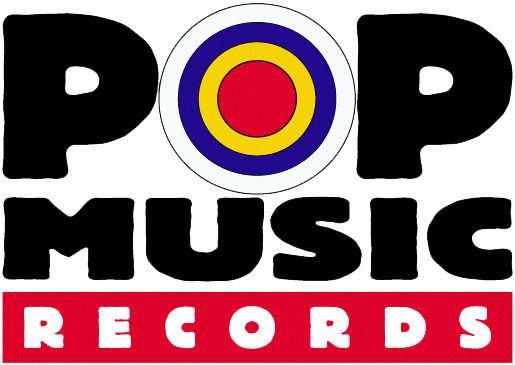 Pop Music and Movies
Discussion point – do the people below justify the fame, money and status they enjoy?

Do some deserve 
    more than others?
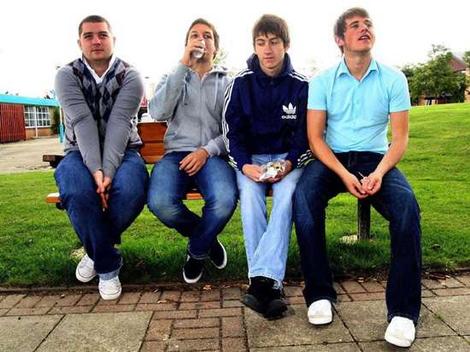 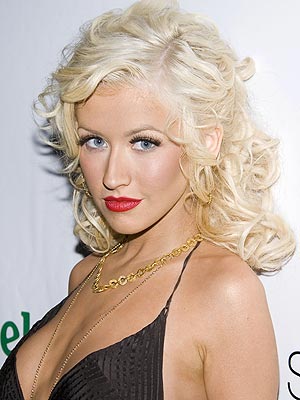 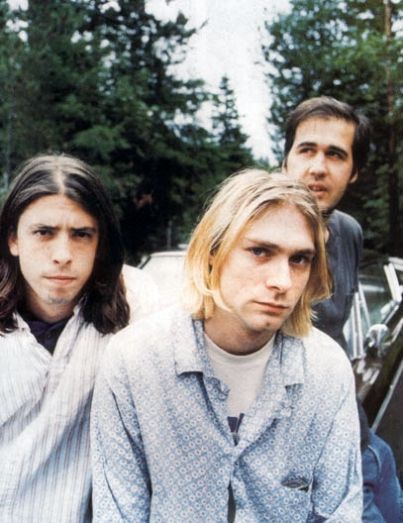 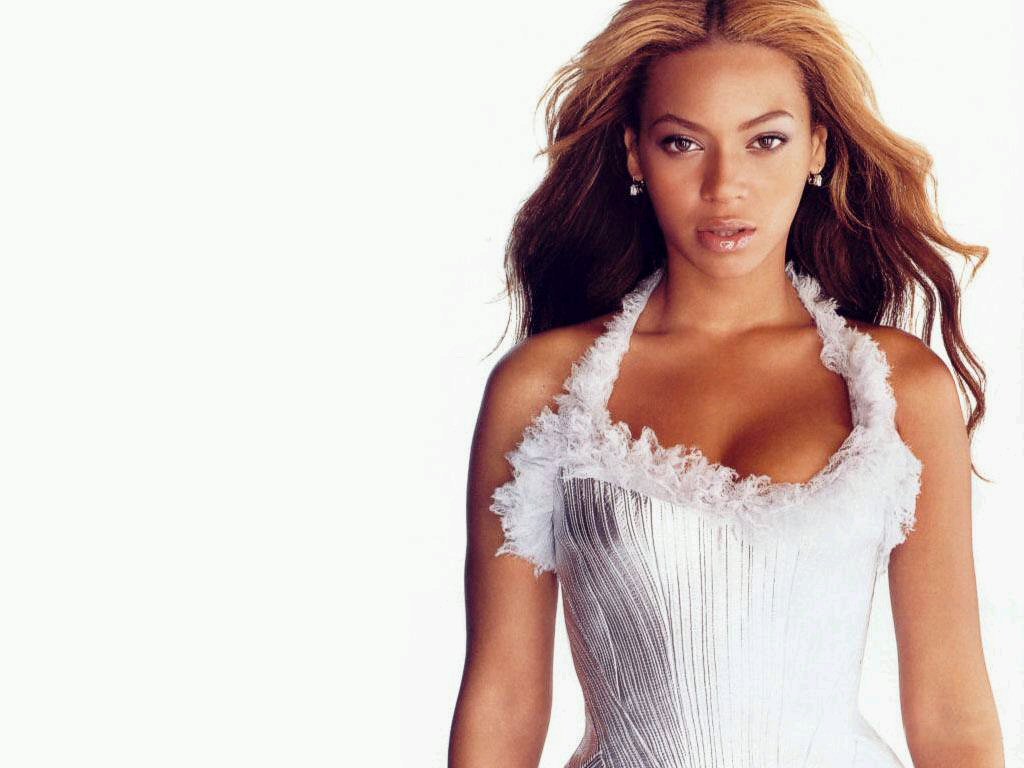 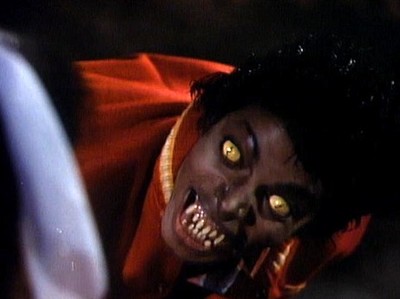 Pop Music and Movies
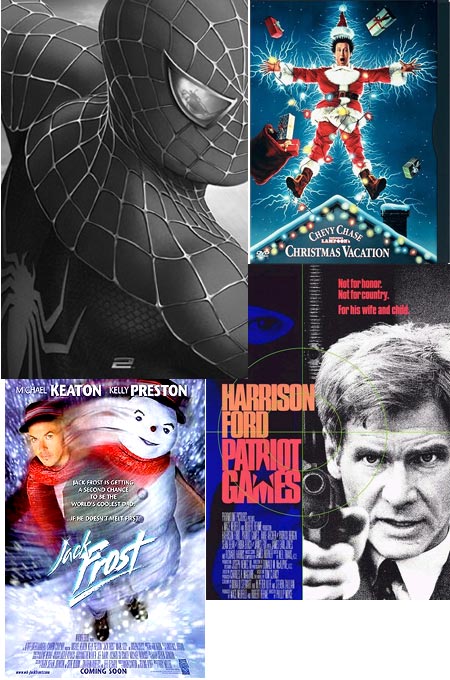 *Should there be a maximum 
                                      wage, for instance, for everyone,
                                      big stars included?
                                      * Do all such stars have the
                                        genuine talent that no-one else
                                        has?
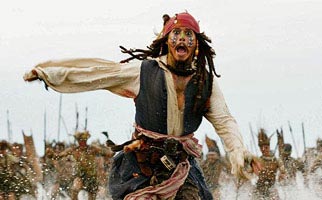 Pop Stars and Movies
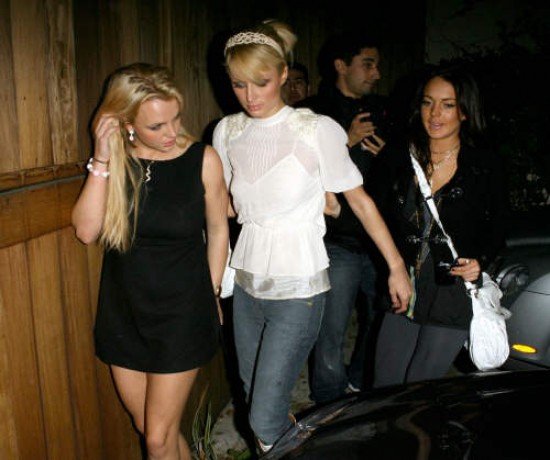 Should stars like
    these be left alone to
    enjoy their night?
    Or have they, by 
    becoming famous, 
    given up the right to the 
    privacy that you and 
    I take for granted?
    And if they know that
    they are in the public
    eye, should they be aware of how their behaviour might influence fans?
Pop Stars and Movies
What about movie ratings? Can you name the 5 different ratings films must be given before they can be shown to the general public?
U
PG
12
15
18
If a movie is given one of these categories, what does it mean is contained within the film?
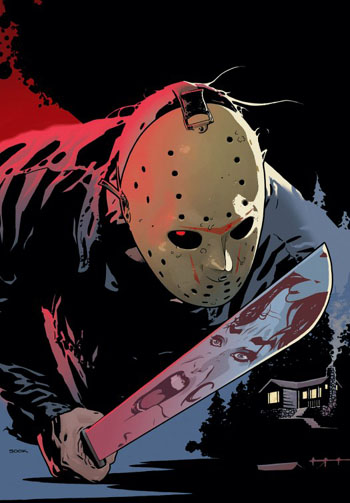 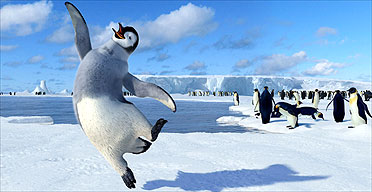 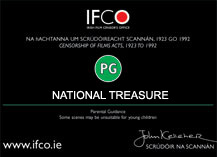 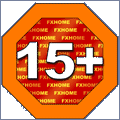 Pop Stars and Movies
Should people be allowed, in a democracy, to watch any movie they feel like, regardless of age? What restrictions would you make, if any, were someone to give you the authority…
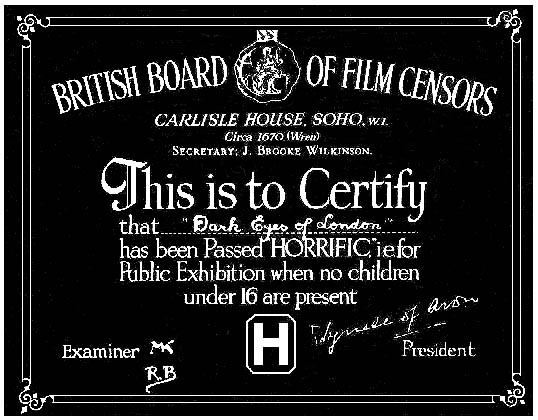